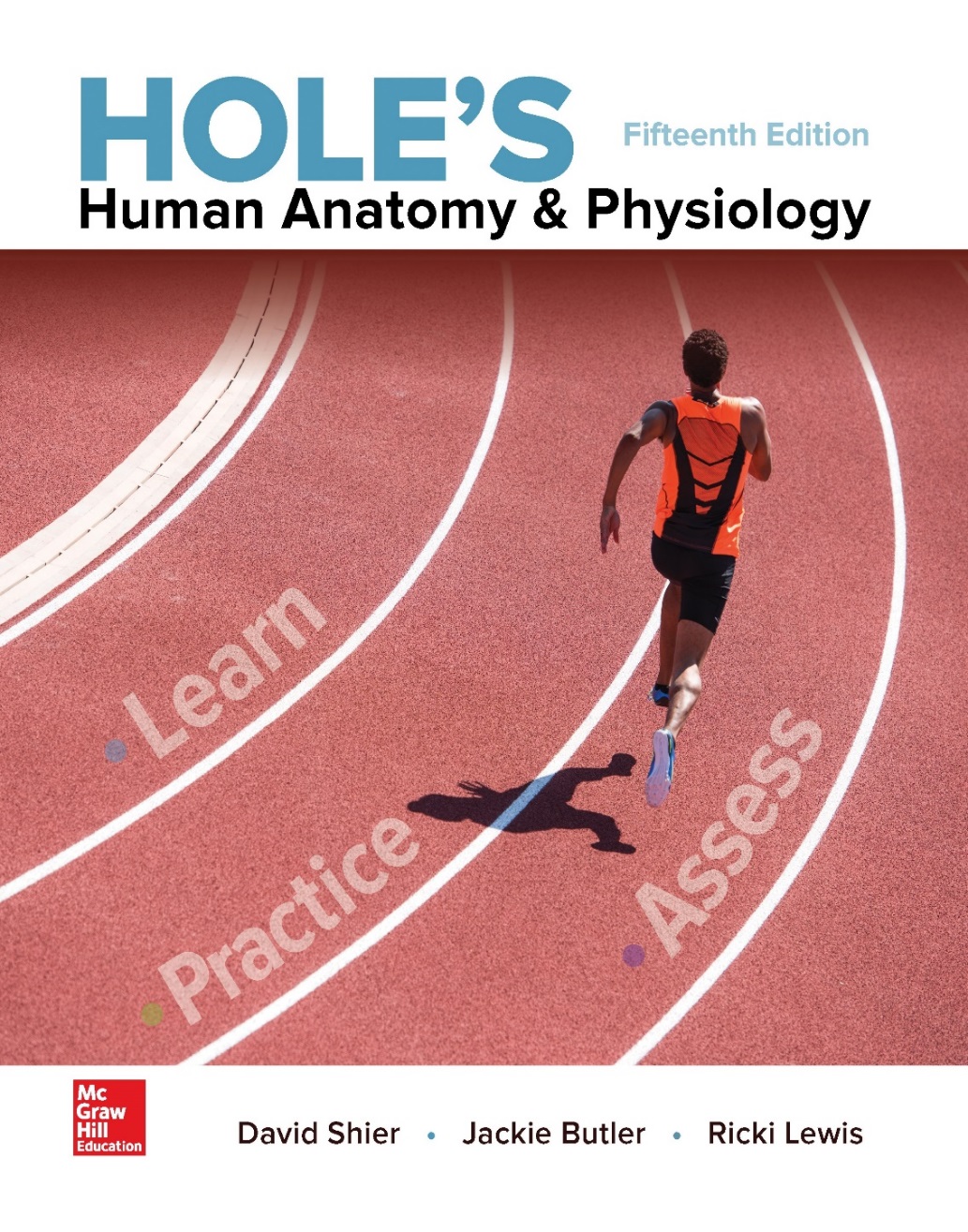 Chapter 05Lecture OutlineDr. S. Montgomery
See separate PowerPoint slides for all figures and tables pre-inserted into PowerPoint without notes.
©2019 McGraw-Hill Education. All rights reserved. Authorized only for instructor use in the classroom. No reproduction or further distribution permitted without the prior written consent of McGraw-Hill Education.
Cells are Organized into Tissues
In complex organisms, cells are organized into tissues
Tissues: Groups of similar cells with a common function
The study of tissues is called histology.
There are 4 major types of tissues in the body:
Epithelial tissue
Connective tissue
Muscle tissue
Nervous tissue
Table 5.2 - 4 Major Tissue Types
Figure 5.1 Intercellular Junctions
Tight junctions:
Membranes of adjacent cells merge and fuse.
Located among cells that form linings, sheet-like layers.
Blood-brain barrier.
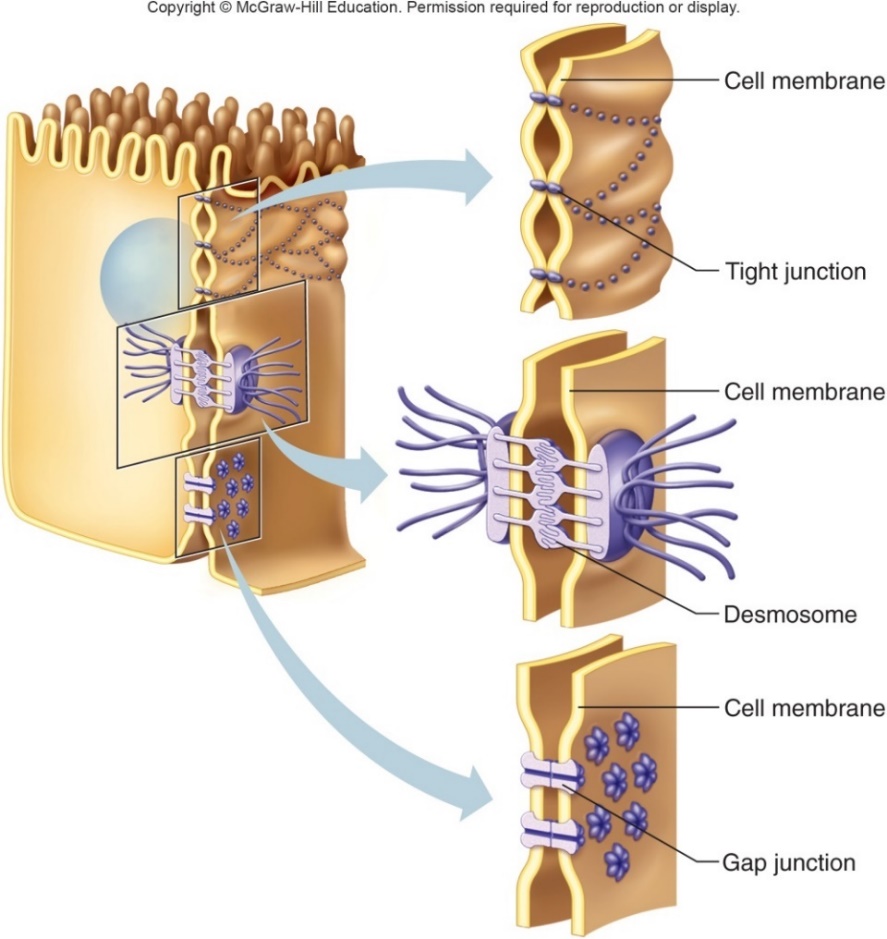 Desmosomes:
Form “spot welds” between cells.
Structural reinforcement.
Located among outer skin cells.
Gap junctions:
Tubular channels between cells.
Molecules can move between cells.
Located in cardiac muscle cells.
Table 5.1 Types of Intercellular Junctions
Epithelial Tissue
Named according to shape and number of cell layers thick
Epithelial Tissue
General Characteristics:
Covers organs and body surface.
Lines cavities and hollow organs.
Makes up glands.
Have a free surface on outside, and basement membrane on inside.
This tissue lacks blood vessels (avascular) and nutrients diffuse to epithelial tissue from underlying connective tissue.
Cells readily divide; injuries heal rapidly.
Cells are tightly packed.
Classified according to cell shape and number of cell layers.
Shapes: squamous (flat), cuboidal (cube-shaped), columnar (tall).
Layers: simple (one layer of cells), stratified (2 or more layer of cells), or pseudostratified (appears layered, but is not).
Simple Epithelium
Simple= “1 cell layer thick”
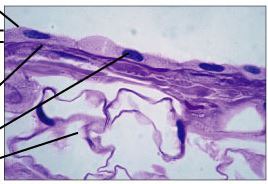 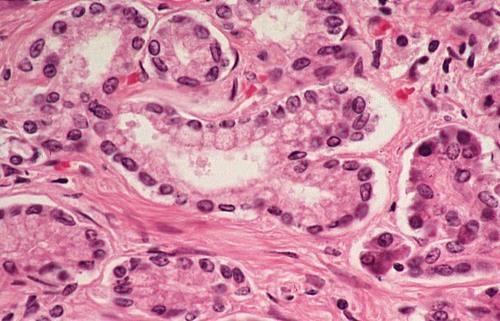 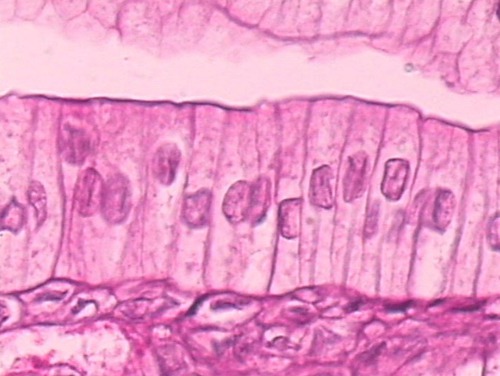 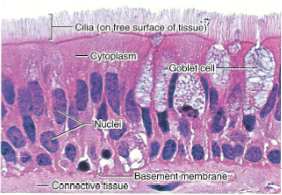 Stratified Epithelium
Stratified= more than “1 cell layer thick”
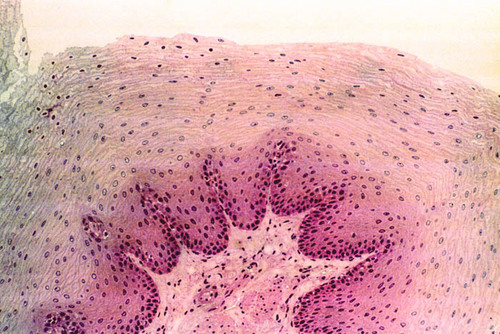 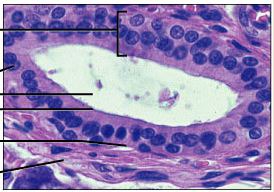 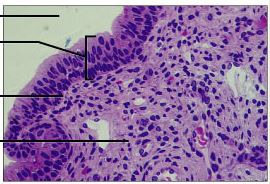 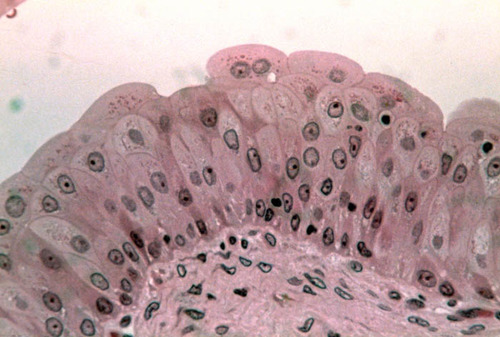 Glandular Epithelium
Glandular Epithelium: Composed of cells that produce and secrete substances into ducts or body fluids
There are 2 types of glands:
Endocrine glands secrete into tissue fluid or blood.
Exocrine glands secrete into ducts that open onto surface.
2 structural types of exocrine glands:
Unicellular: Composed of one cell, such as a goblet cell (secretes mucus).
Multicellular: 
Composed of many cells.
Sweat glands, salivary glands, etc.
Simple or compound.
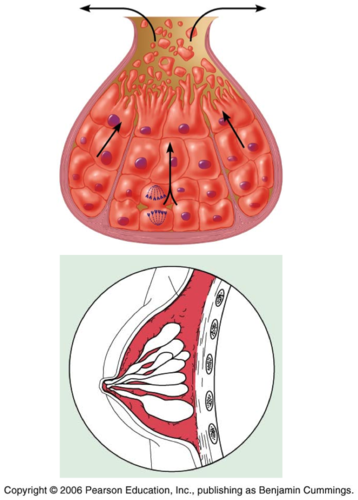 Table 5.5 Epithelial Tissues
Connective Tissue
Most Diverse Group. Classified according to type of cells and fibers present
Major Cell Types of Connective Tissue
Fibroblasts:
Most common fixed cell.
Large star-shaped cell.
Secrete fibers into extracellular matrix.
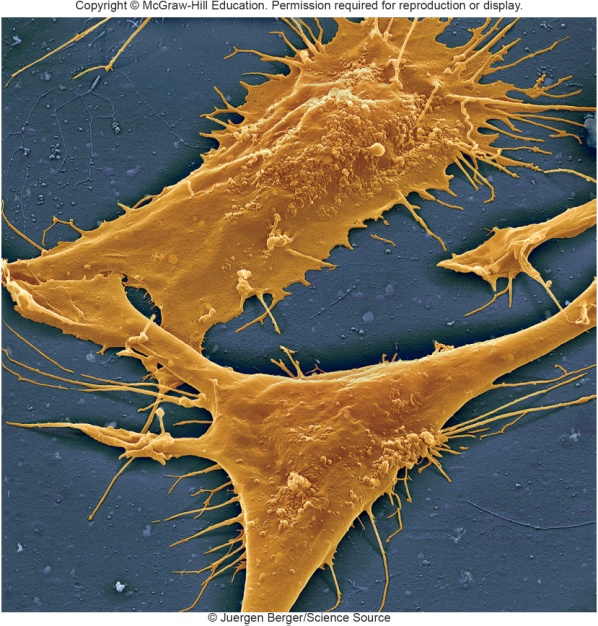 Macrophages (Histiocytes):
Usually attached to fibers, but can detach and wander
Conduct phagocytosis.
Defend against infection.
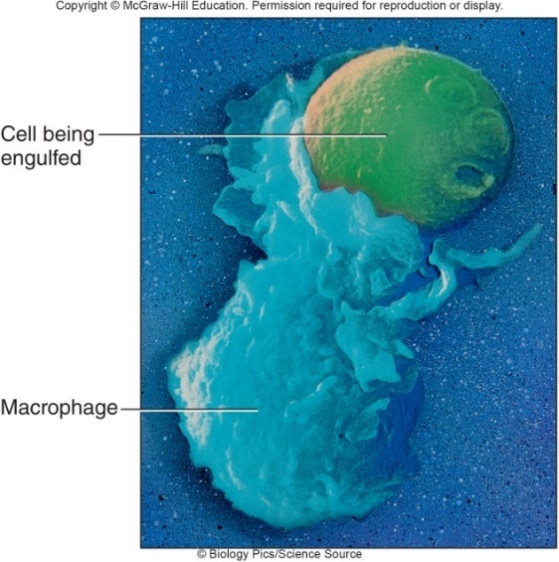 Top: © Juergen Berger/Science Source, Bottom: © Biology Pics/Science Source
Major Cell Types of Connective Tissue
Mast Cells:
Large cells.
Release heparin to prevent blood clotting.
Release histamine, which.
causes inflammatory response.
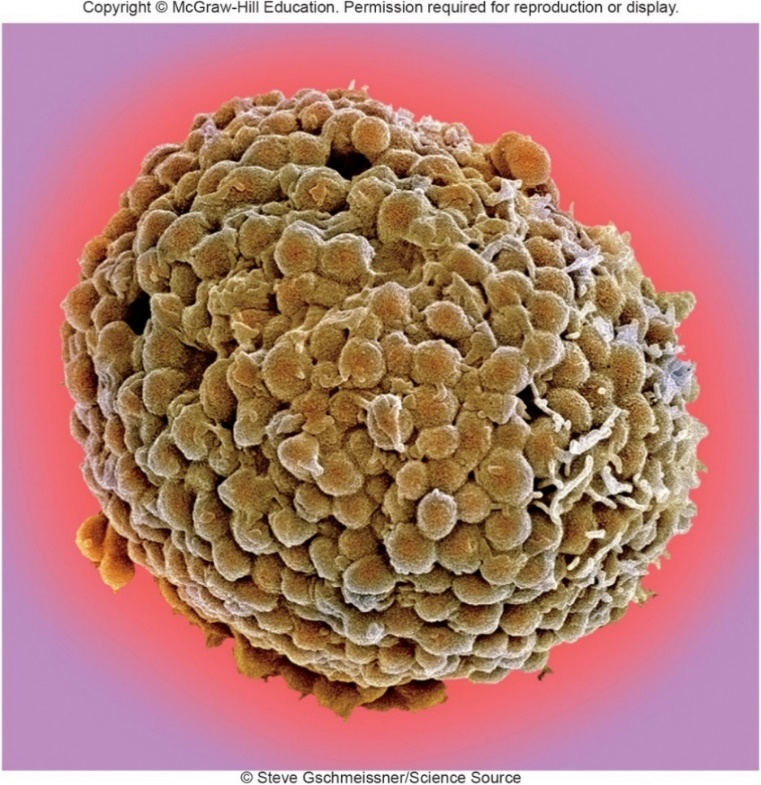 © Steve Gschmeissner/Science Source
Connective Tissue Fibers
Fibroblasts produce 3 types of fibers in connective tissue:
1. Collagen Fibers:
Thick threads of collagen, the body’s main structural protein.
Great tensile strength and flexible, slightly elastic.
Found in ligaments and tendons.
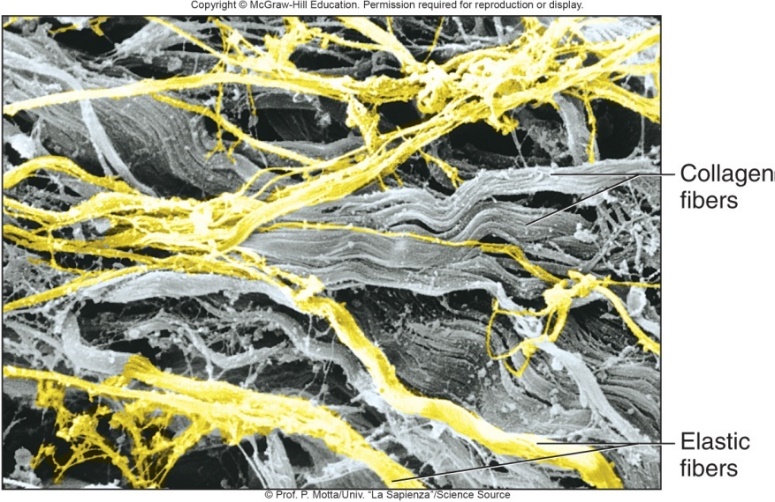 2. Elastic (Yellow) Fibers:		
Composed of elastin protein; branching.
Can stretch and return to original shape.
Not as strong as collagen fibers.
Found in vocal cords, respiratory air passages.
3. Reticular Fibers:
Thin, branching fibers of collagen.
Form delicate, supporting networks.
Found in spleen, liver.
© Prof. P. Motta/Univ. “La Sapienza”/Science Source
Table 5.6 Components of Connective Tissue
Connective Tissues
General characteristics:
Most abundant tissue type Cells are farther apart than epithelial cells; contain matrix between cells
Many functions: 
Bind structures together.
Provide support and protection.
Serve as frameworks.
Fill spaces.
Store fat.
Produce blood cells.
Protect against infections.
Help repair tissue damage.
Extrcellular matrix consists of protein fibers and ground substance; consistency varies from fluid to semisolid to solid
Most have good blood supply, and are well-nourished, but vascularity varies among tissue types
Most cells can divide
Categories of Connective Tissue
Connective tissues can be classified in 2 major categories:
1. Connective Tissue Proper:
Loose connective tissues: 
Areolar.
Adipose.
Reticular.
Dense connective tissues: 
Dense Regular.
Dense Irregular.
Elastic.
2. Specialized connective tissues:
Cartilage
Bone
Blood
Loose Connective Tissue
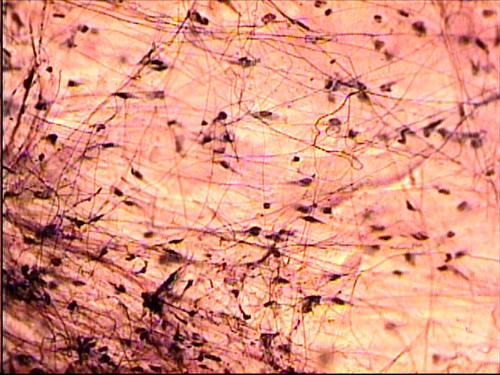 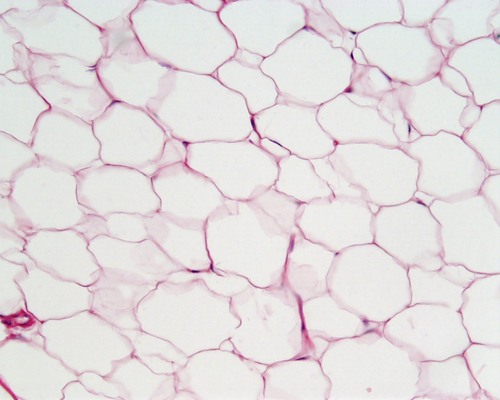 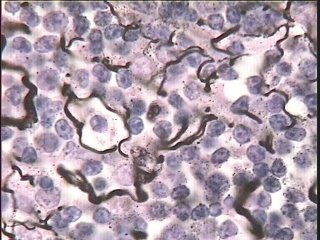 Dense Connective Tissue
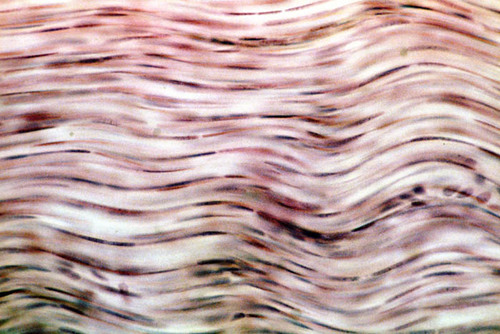 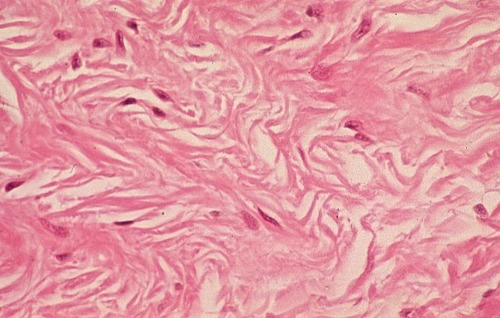 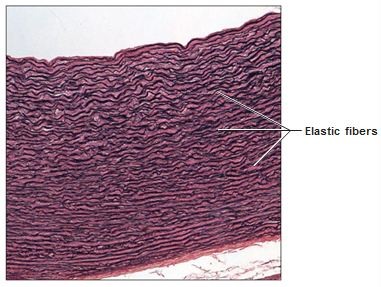 Specialized Connective Tissue
Cartilage, Blood, Bone
Connective Tissue Types 1
Cartilage:
A rigid, specialized connective tissue.
Support, framework, attachments.
Protection of underlying tissue.
Models for developing bone.
Matrix contains collagen in gel-like ground substance.
Chondrocytes (cartilage cells) in lacunae (chambers), surrounded by matrix.
Lacks blood supply; heals slowly.
Covered by perichondrium (connective tissue), which provides some nutrients to the cartilage.
3 types of cartilage: Hyaline, Elastic, and Fibrocartilage.
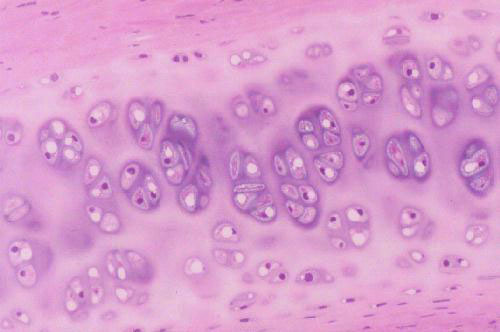 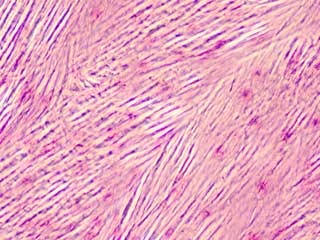 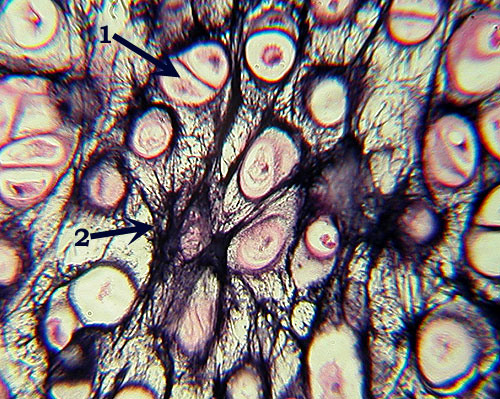 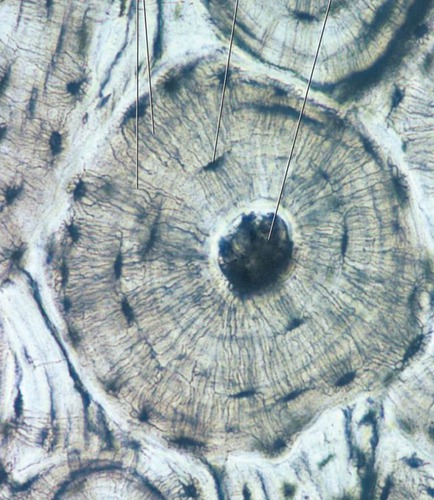 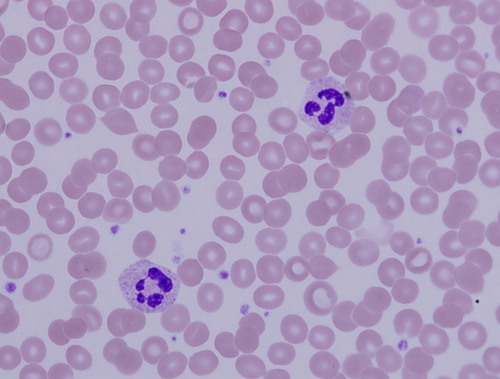 Connective Tissue Types 2
Bone (Osseous Tissue):
Most rigid connective tissue.
Solid matrix, composed of mineral (C a) salts & collagen.
Supports structures.
Protects vital structures.
Produces blood cells.
Stores & releases C a, P.
Attachment sites for muscles.
Forms skeleton.
Contain osteocytes (bone cells) in lacunae.
2 types: compact and spongy.
Blood:
Cells suspended in fluid matrix called plasma.
Red blood cells transport gases.
White blood cells defend again infection.
Platelets help in blood clotting.
Transports substances around body.
Table 5.7 Connective Tissues
Muscle Tissue
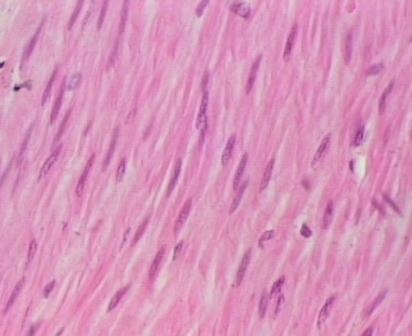 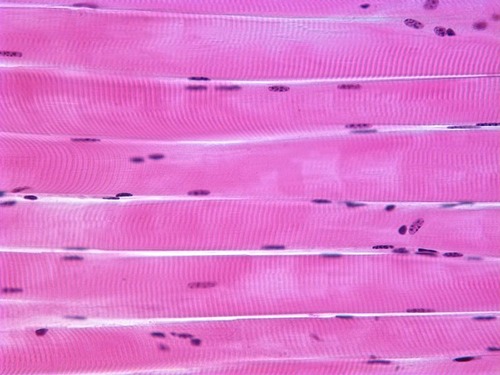 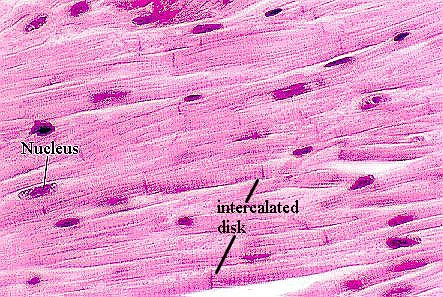 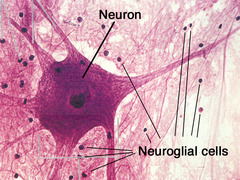 Table 5.8 Muscle and Nervous Tissues